ASSISTENZA INFERMIERISTICA
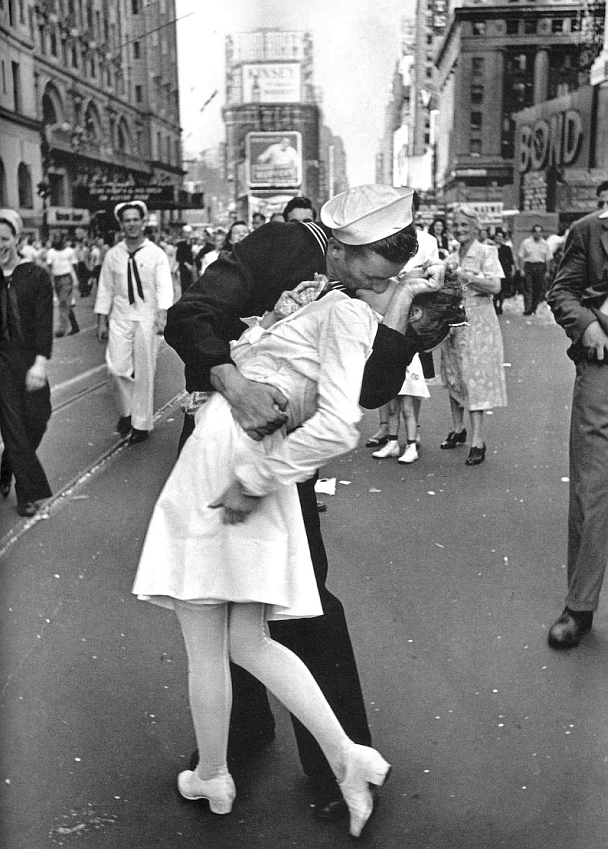 TESTO UNICO LEGGI SANITARIE 1934
ART. 99 - ELENCO  DELLE:
PROFESSIONI SANITARIE MEDICO CHIRURGO, FARMACISTA, VETERINARIO

PROFESSIONI SANITARIE AUSILIARIE INFERMIERI PROFESSIONALI, ASSISTENTI SANITARI, OSTETRICHE, VIGILATRICI INFANZIA (Dal 1940)

ARTI SANITARIE INFERMIERI GENERICI
D.M. 
14 settembre 1994
N°739
Il profilo definisce l’infermiere come l’operatore sanitario che in possesso del diploma universitario abilitante e dell’iscrizione all’albo professionale è responsabile dell’assistenza generale infermieristica
delinea
RESPONSABILITÀ
CAMPO AZIONE
FUNZIONI
Campo d’azione
Strutture  
PREVENTIVE
CURATIVE 
ASSISTENZIALI
RIABILITATIVE
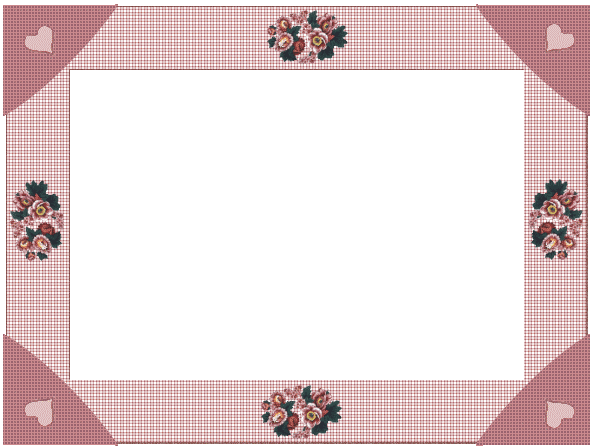 CONTINUITÀ 
ASSISTENZIALE
ASSISTENZA INFERMIERISTICA
SAPERE
AUTONOMIA
fasi metodologia clinica del nursing
AUTONOMIA MENO VASTA
PARTECIPA  ALL’IDENTIFICAZIONE DEI BISOGNI DI SALUTE DELLA PERSONA  E DELLA COLLETTIVITÀ
AGISCE IN COLLABORAZIONE CON ALTRI OPERATORI SANITARI E SOCIALI
AUTONOMIA MENO VASTA
Per espletamento delle funzioni  si avvale , ove necessario, dell’opera del personale di supporto
Coordinare e gestire
ASSISTENZA INFERMIERISTICA
DOPO IL PROFILO
PRIMA DEL PROFILO
come risposta ad una richiesta della persona assistita o su attivazione di altre professioni

svolgimento di compiti a tutti gli assistiti, in”serie”

assistenza “esecutiva”, basata prevalentemente sulla prescrizione medica, anche per interventi assistenziali
per mansioni con “centratura” sulla figura infermieristica e suoi compiti da svolgere
basata su di un progetto , un piano, un programma o un percorso clinico

Individualizzata che tenga conto dei reali bisogni espressi o celati e preveda il coinvolgimento della persona e della famiglia
pensata e progettata in collaborazione con gli altri professionisti sanitari, interventi multiprofessionali
per obiettivi  con “centratura” sul paziente e sulla famiglia
Il profilo esige che l’infermiere  sia in grado di pianificare, di saper programmare e di saper gestire e soprattutto sia in grado di porre la centralità della persona assistita come punto di riferimento del suo agire
ASSISTENZA MEDITATA E NON PIÙ MERAMENTE ESECUTIVA
ASSISTENZA AL MEDICO
ASSISTENZA  AL MALATO
LIMITATA 
AUTONOMIA CUI CORRISPONDEVA LIMITATA RESPONSABILITÀ  CIRCOSCRITTA ALLA CORRETTA ESECUZIONE DELLE TECNICHE AFFIDATEGLI
SUPERAMENTO
LEGGE 42/1999
ABROGA
AFFERMAZIONI POSITIVE
Campo proprio di attività e di responsabilità è determinata da:
PROFILI PROFESSIONALI
ORDINAMENTO DIDATTICO CORSI LAUREA e FORMAZIONE POST-BASE
CODICE DEONTOLOGICO
MANSIONARIO





TERMINE AUSILIARIO
PROFESSIONISTA TITOLARE DELLE SCELTE 
ASSUMERE RESPONSABILMENTE L’IMPEGNO VERSO I CITTADINI
PROFESSIONE SANITARIA NON SUBORDINATA AD ALTRE PROFESSIONE
LEGGE 251/2000
Art. 1 infermieri ed ostetriche svolgono con autonomia professionale le attività dirette alla prevenzione, alla cura e salvaguardia della salute individuale  e collettiva espletando  le funzioni  individuate dalle norme istitutive dei relativi profili professionali  non ché  degli specifici codici deontologici e 
utilizzando metodologie di pianificazione per obiettivi dell’assistenza
L’elemento qualificante l’
autonomia 
dell’infermiere è proprio la 
pianificazione per obiettivi 
dell’assistenza infermieristica con le connesse  specifiche metodologie; 
è evidente come debba trattarsi di autonomia che “prescinde da prescrizioni mediche e che deve essere realizzata per iniziativa personale”
APPROCCIO AL PAZIENTE
Legge 43/2006
RUOLO FONDAMENTALE PERCORSI FORMATIVI POST BASE PER ACQUISIRE ULTERIORE PROFESSIONALITÀ E COMPETENZA PER L’ESERCIZIO DELLE FUNZIONI DI COORDINAMENTO, DI DIREZIONE E FUNZIONE ASSISTENZIALE SPECIALISTICA
CONFERMA E VALORIZZA IL RUOLO DEL COLLEGIO ANCHE TRAMITE LA SUA TRASFORMAZIONE IN ORDINE PROFESSIONALE QUALE ORGANO GARANTE DELLE COMPETENZE E DELL’IMPEGNO DEONTOLOGICO DEI PROFESSIONISTI ANCHE IN RELAZIONE ALLE ASPETTATIVE DI ASSISTENZA DEI CITTADINI
Art.3 L’iscrizione all’albo professionale è obbligatoria anche per i pubblici dipendenti ed è subordinata al conseguimento del titolo universitario , ….
Art. 4 conferisce una delega al governo, da esercitare entro sei mesi, con il fine di trasformare i Collegi esistenti in ordini professionali ….
Art. 6 suddivide i professionisti sanitari in quattro tipologie di figure:
i professionisti laureati
i professionisti coordinatori (in possesso del master di 1° livello per le relative funzioni)
gli specialisti (in possesso del master di 1° livello per le funzioni specialistiche)
i dirigenti  (in possesso di laurea magistrale con una esperienza professionale di cinque anni)